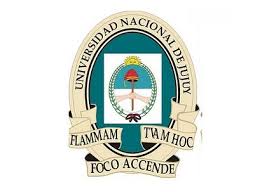 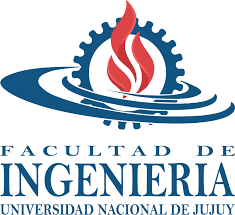 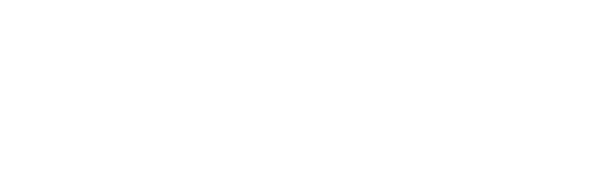 Capitulo 8 – Parte 1
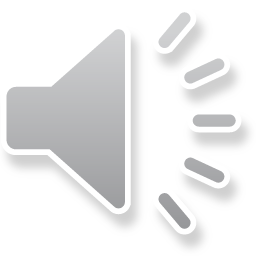 Ing. Tito Ramon Villagra
# QuedateEnCasa
El orden de una ecuación diferencial es igual al de la derivada de orden mas alto que aparezca en ella
Método de Sustitución
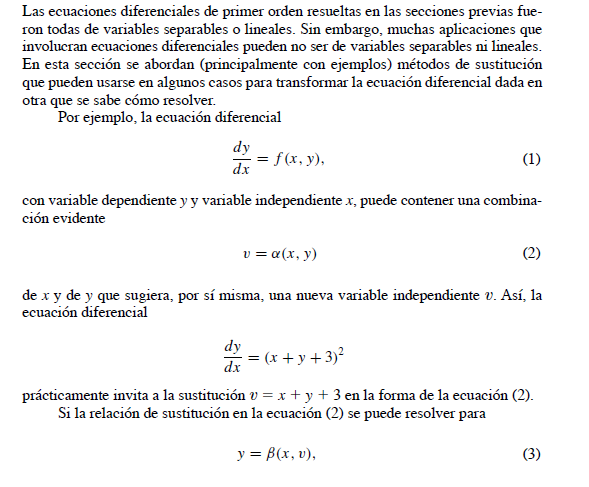 Método de Sustitución
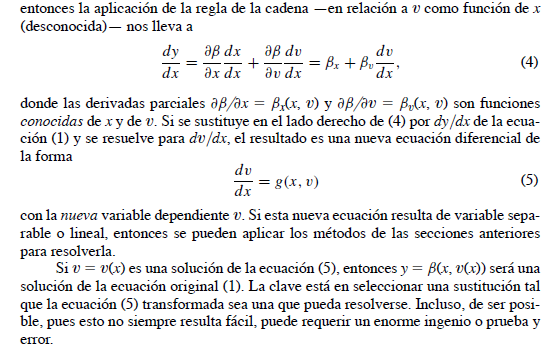